ОДБИЈАЊЕ    СВЈЕТЛОСТИ  - РЕФЛЕКСИЈА
Све предмете и тијела око нас видимо захваљујући ОДБИЈАЊУ СВЈЕТЛОСТИ.
Свјетлост се од тијела одбија дјелимично или потпуно.
Свјетлост се најбоље одбија од равне, угчане,непровидне површине. 
Одбијање свјетлости описује ЗАКОН одбијања свјетлости.

                       α   =  β    
Упадни зрак,нормала и одбијени зрак 
леже у истој равни.
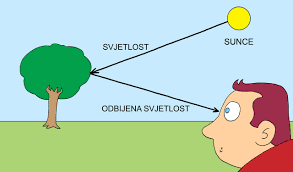 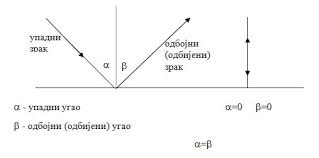 ОДБИЈАЊЕ    СВЈЕТЛОСТИ  - РЕФЛЕКСИЈА
Рефлексија паралелних зрака свјетлости (сноп) о равну и неравну површину.




Задаћа : 1. Ако је упадни угао свјетлости 45⁰ ,колико износи одбијени угао?
                 2. Ако зрак свјетлости долази под угло од 33⁰ у односу на хоризонталну подлогу,  
                     колики угао граде упадни и одбијени зрак? Опрез(пажљиво читај текст задатка)
                 3. Одреди непознати угао(Ѳ) са слике.
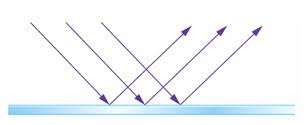 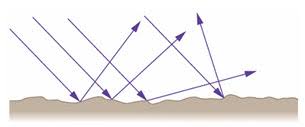 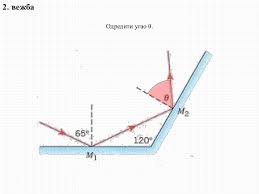